S3 Cad ModellingSolutions
Questions 1 – 3
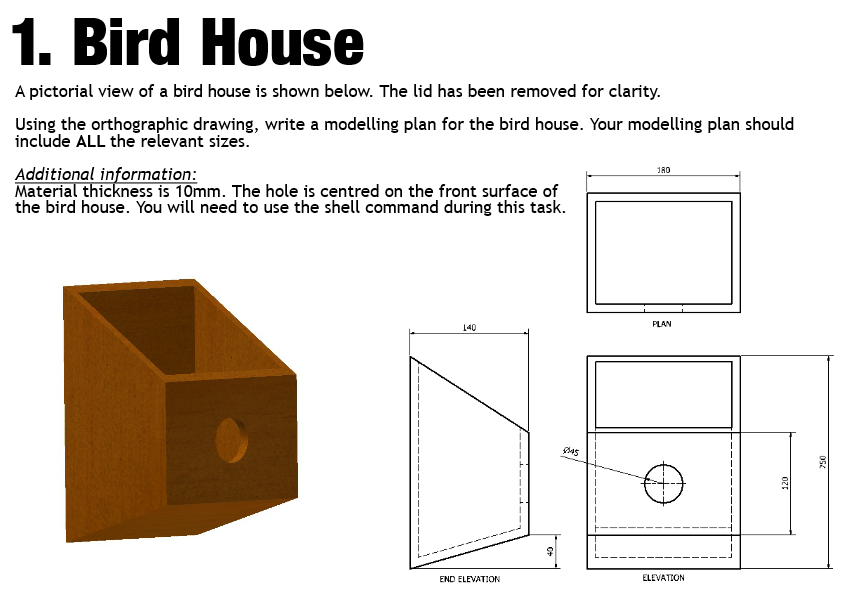 2
Question 1
Let’s watch this being modelled in the video on the next slide.
8 marks
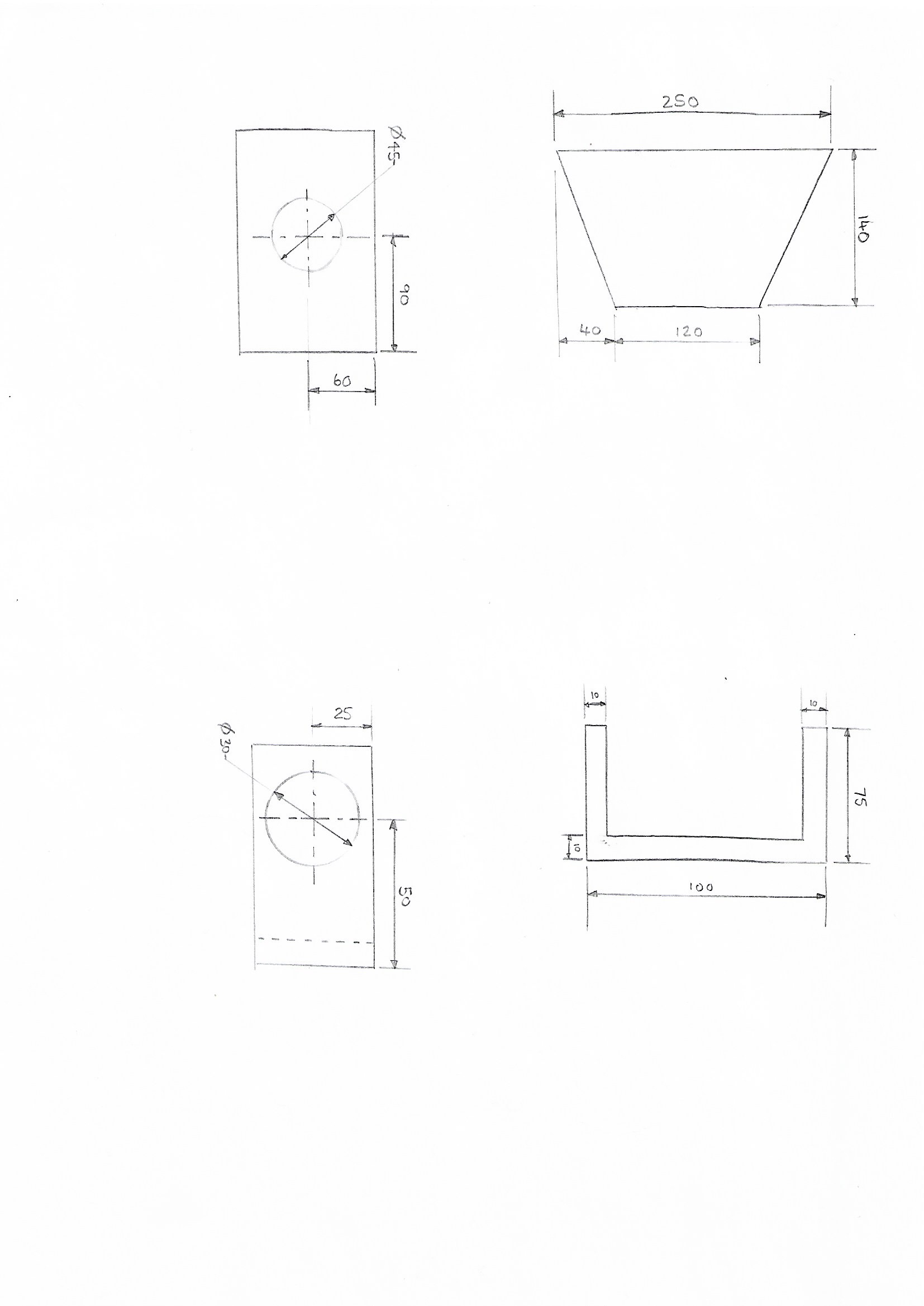 Sketch the shape shown using the line tool.  (1 mark – ALL sizes must be shown to gain mark)
Extrude (addition) (1 mark)  180mm (1 mark)
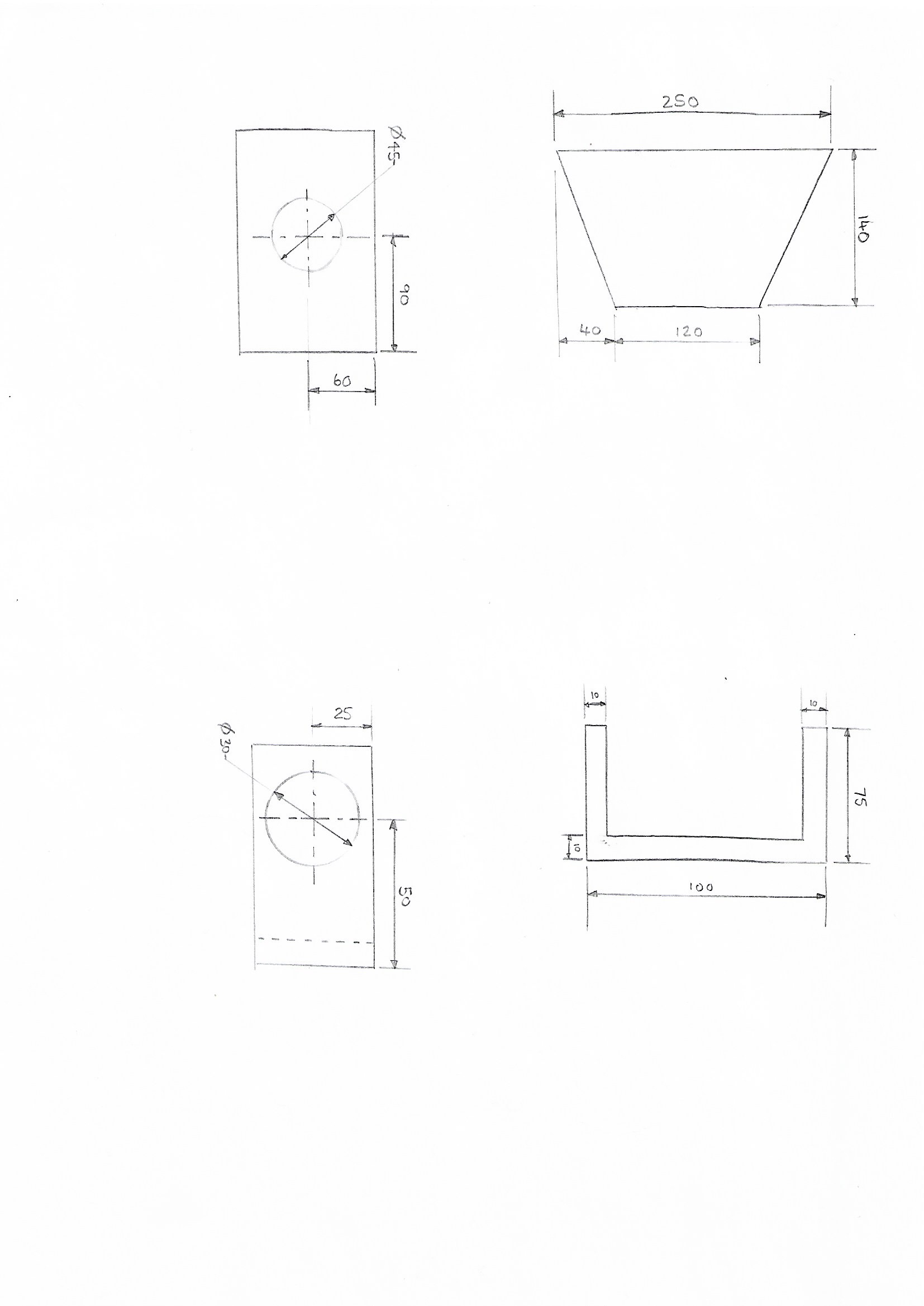 Shell the shape removing the top surface (1 mark) thickness of 10mm (1 mark)
Sketch a circle Ø45 centred on the front surface (1 mark)
Extrude the circle (subtract) (1 mark) 10mm (1 mark)
3
4
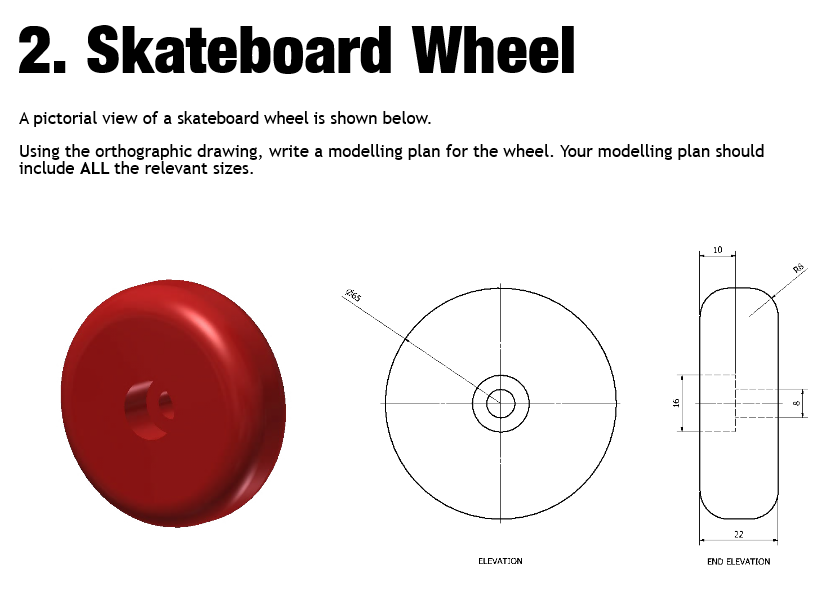 5
Note that the two circles can be drawn and extruded in the opposite order to how it is described here – it doesn’t matter in this case i.e. the 8mm circle can be drawn first. You will see this in the video on the next slide.
Question 2
10 marks
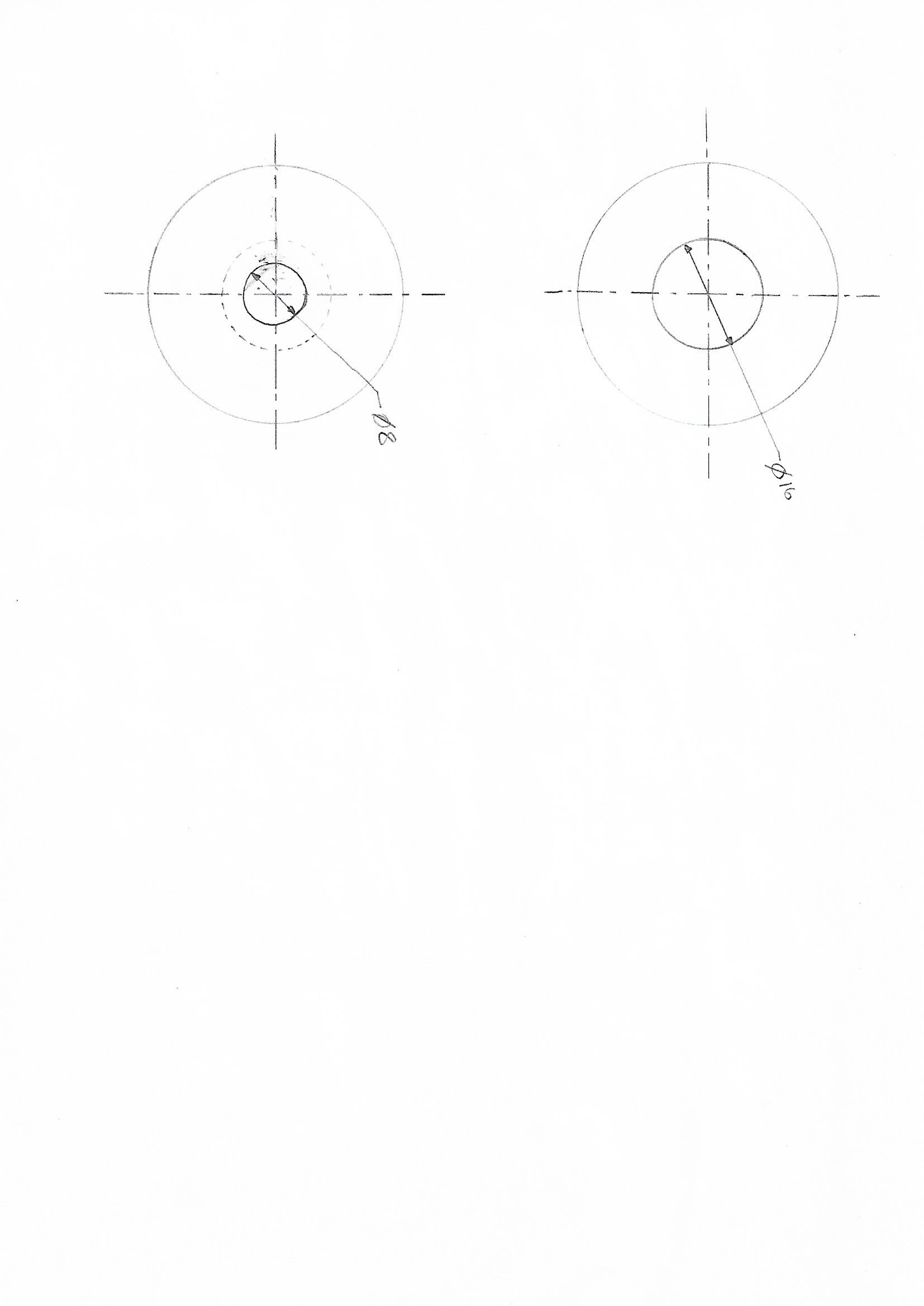 Sketch a circle Ø65. 	(1 mark)
Extrude (addition) (1 mark)  22mm (1 mark)
On one side, sketch a circle Ø16  (1 mark)
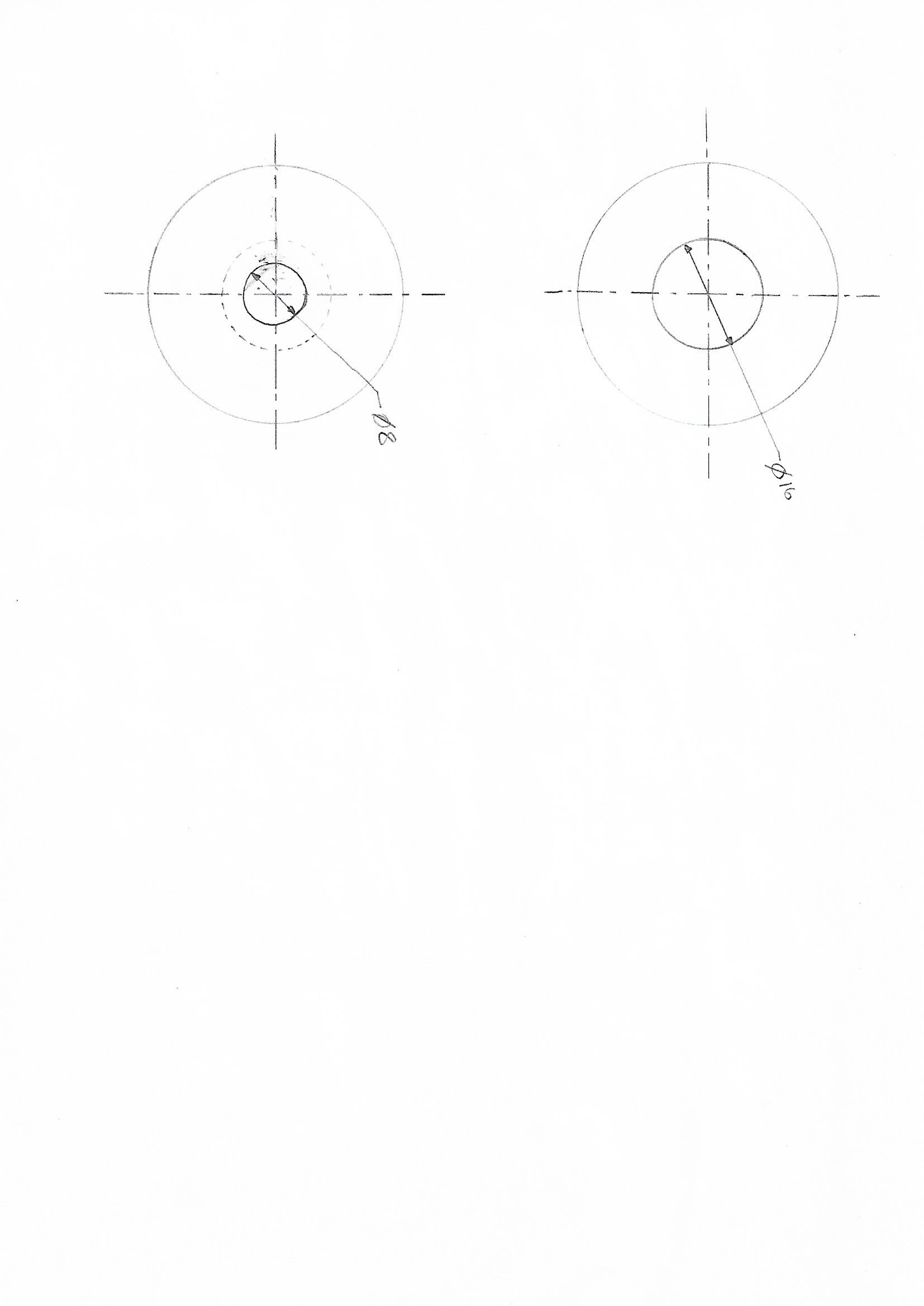 Extrude (subtraction) (1 mark)  10mm (1 mark)
On the opposite side, sketch a circle Ø8  (1 mark)
Extrude (subtraction) (1 mark) through all material / 22mm (1 mark)
Fillet the outer edges of the wheel 8mm (1 mark)
6
7
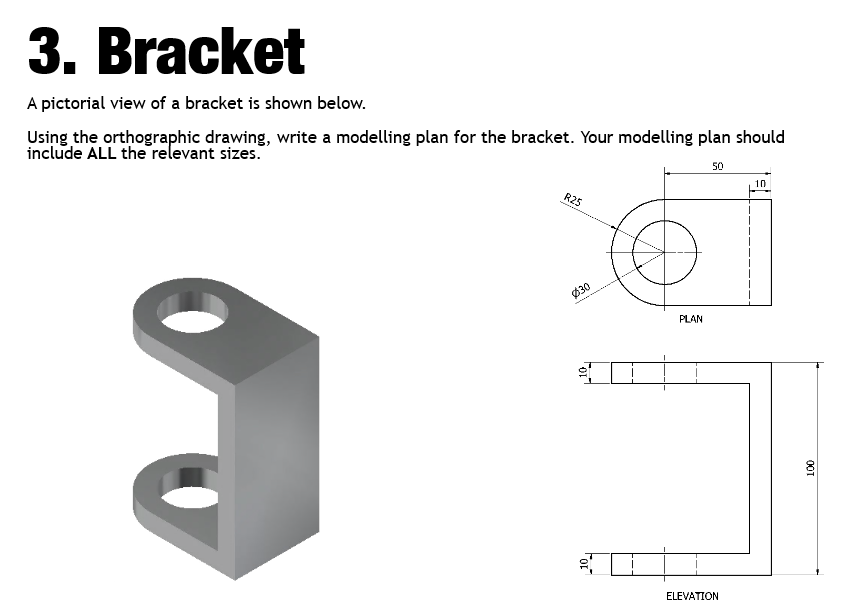 8
Question 3
Let’s watch this being modelled in the video on the next slide.
9 marks
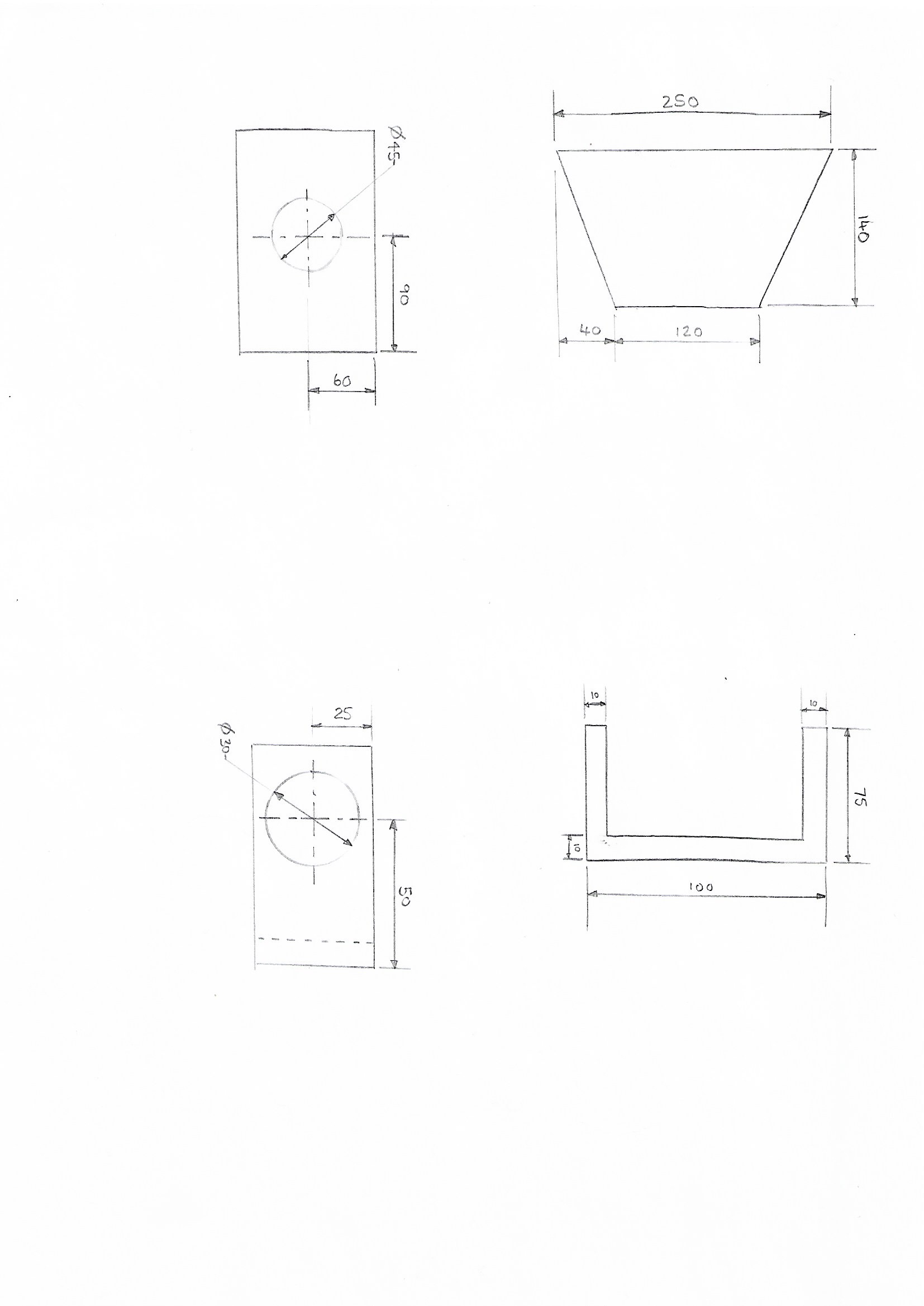 Sketch the shape shown using the line tool.  (1 mark – ALL sizes must be shown to gain mark)
Extrude (addition) (1 mark)  50mm (1 mark)
Sketch a circle Ø30 (1 mark)  in the position shown (sketch must show dimensions of the position of the circle 1 mark)
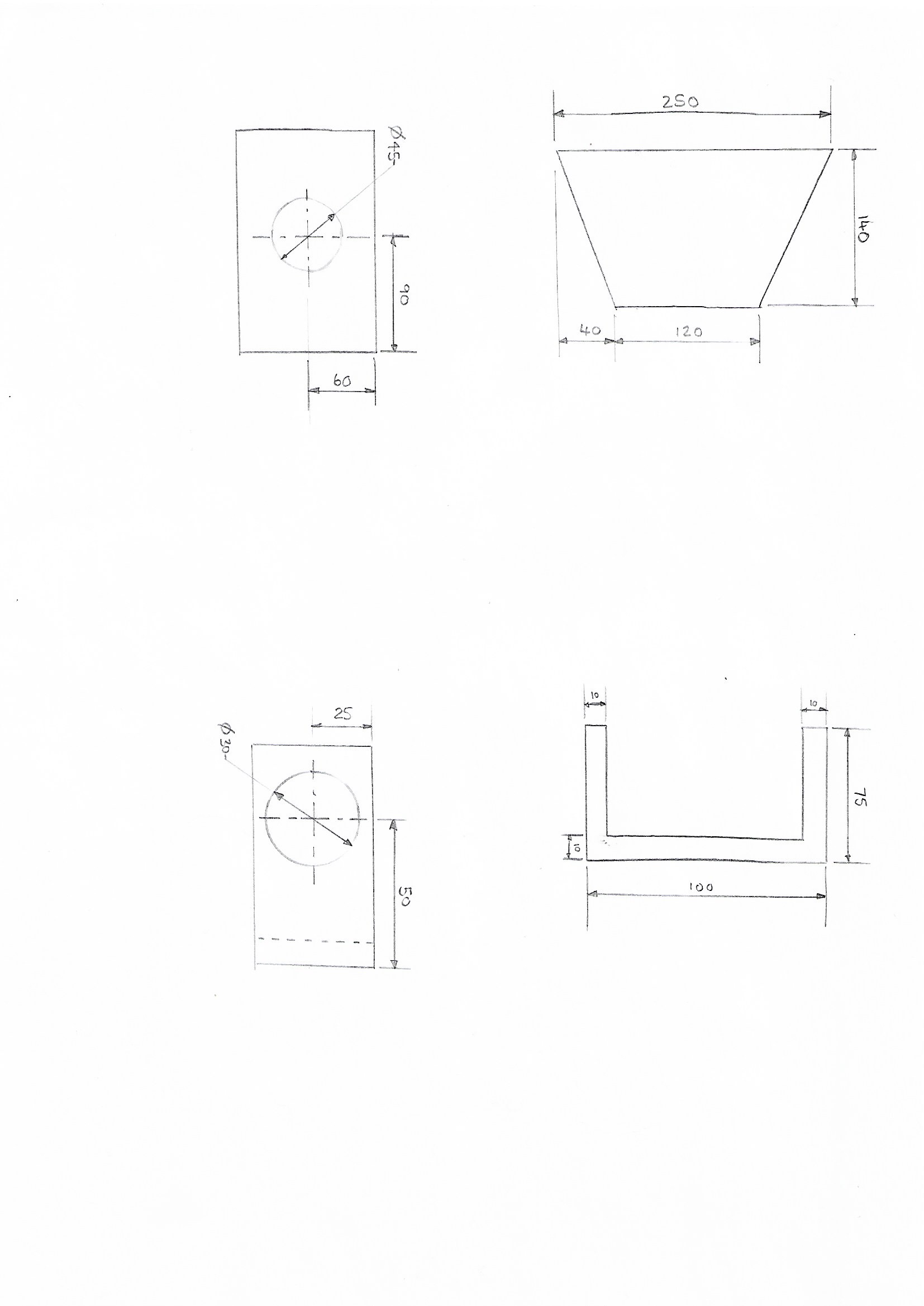 Extrude (subtraction) (1 mark)  through all material / 100mm (1 mark)
Fillet the short vertical edges (1 mark) 25mm (1 mark)
9
10